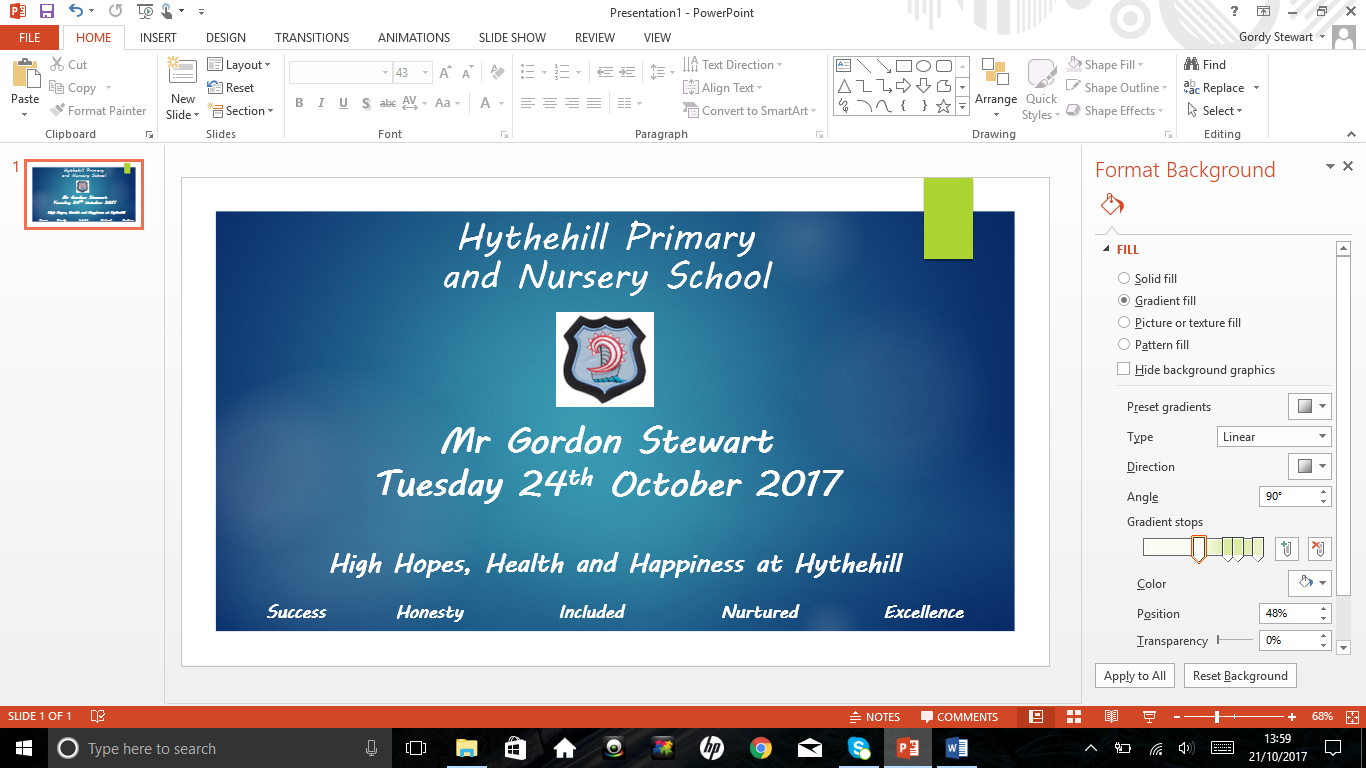 W
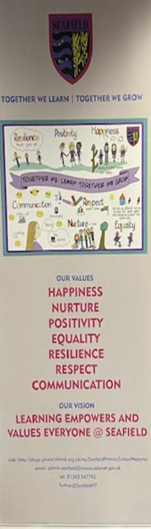 Welcome to Seafield Primary School
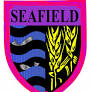 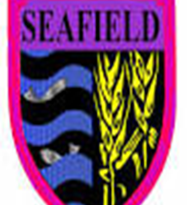 Aims of meeting
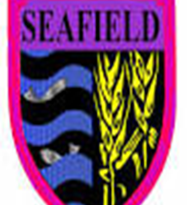 Seafield Primary School
Seafield Primary School was opened in 1955 and throughout the years has developed a strong sense of community with families, partner agencies, RAF and local businesses.

Current roll of 368 P1-7 pupils
14 Primary Classes 


Our values are : 	
Happiness		Nurture		Positivity		Equality		Resilience	
	Respect 		and 	Communication
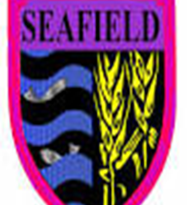 Our School
Seafield Primary School is built on two levels with separate accommodation for Nursery, P1 (The Modular)  and P6-7 (The Hub) and includes extensive grounds

15 classrooms currently in use
The Creative Zone (Music and Art room)
The Rainbow Room-Cooking and Nurture room			
ICT Suite
Library
The Learning Lounge-Enhanced Provision

Seafield is surrounded by beautiful open green areas which classes make regular use of as part of planned learning experiences within the classroom.
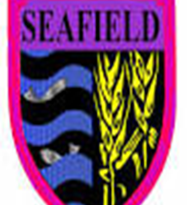 Seafield Vision
At Seafield we are






This is achieved by promoting
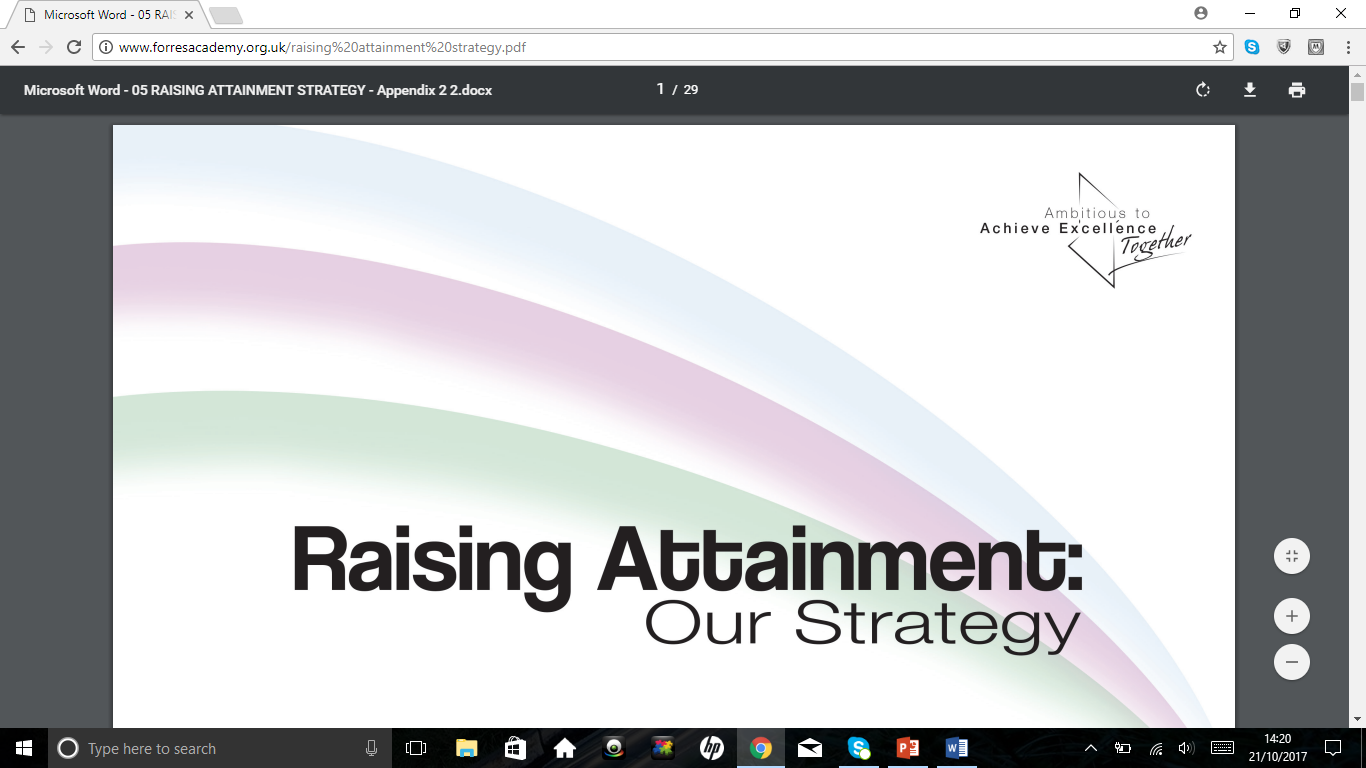 Our Vision –Together We Learn, Together we Grow
where parents, pupils, partner agencies and the wider community work together for the benefit of the school and its learners.
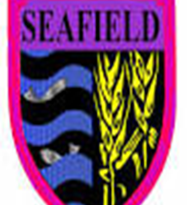 Seafield Values
To achieve this vision, our current pupils, colleagues and parents created a set of SEAFIELD values where we promote our children and young people at Seafield to demonstrate
 Happiness		Nurture		Positivity		Equality		Resilience	
	Respect 		and 	Communication


All children are aware of what these values are and how they can be applied 
within the classroom and outside in the playground.
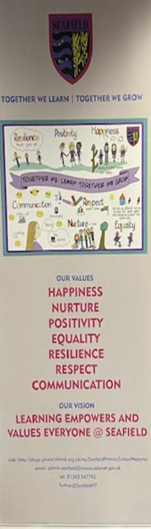 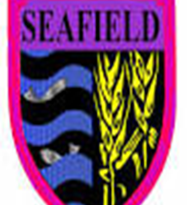 Senior Leadership Team
Depute Head Teacher			 	Head Teacher	   						Principal Teacher
Miss Angela Stuart				Miss Morven Snodgrass						Mrs Heather Reid
  (Primary 1-3)		 	      	 	 	  							(Additional Support Needs)
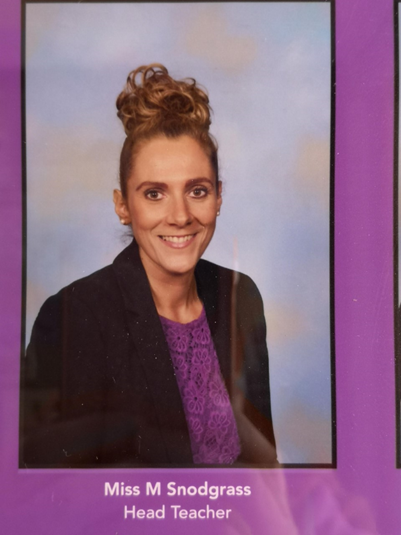 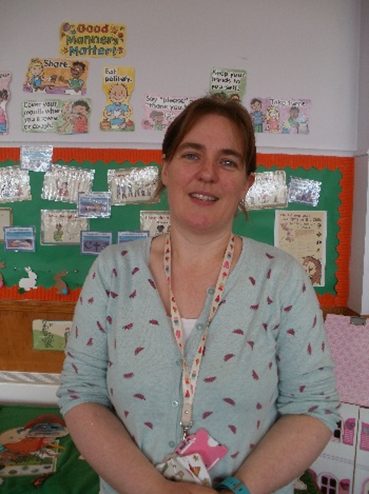 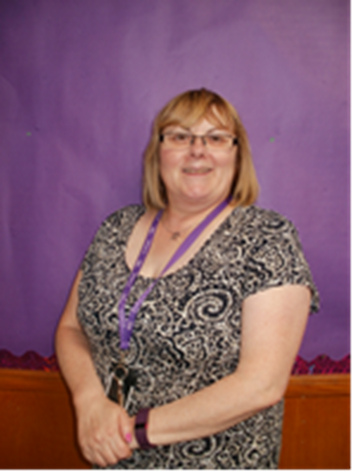 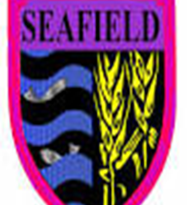 Visits to Seafield
Under COVID-19 restrictions in educational settings, parents and carers not permitted to attend for tours.

ELCC settings within Elgin are invited to attend a ‘Stay and Play’ session.
(Following clear mitigations and approval from Moray Council HQ) 


Please see our Virtual Tour on our School Website

https://blogs.glowscotland.org.uk/my/SeafieldPrimarySchoolWebsite/
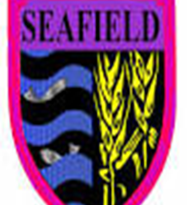 Class Formation
When creating classes, the staff at Seafield consider

Friendships
Pre-school groups
Spread of ages
Balance of boys and girls
ASN pupils


Following Moray Council policy, there is a limit to 25 pupils in a Primary 1 class. 

Notification of pupil classes will be coming soon to all parents and families in P1.
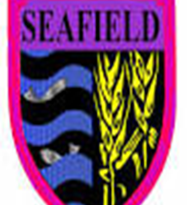 Intake Arrangements
First Day

Children will be attending at 8.50am until 2.50pm

The children will line up inside Gate 2. 

There will be a sign for their classes and staff will be available to guide them

They will be escorted down to their lines by their class teachers

The pupils will meet at these lines each morning until Term 3-4 when we encourage them to be a bit more independent
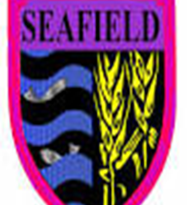 What Will Your Child Need?
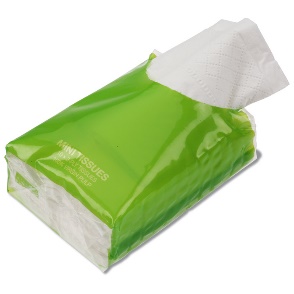 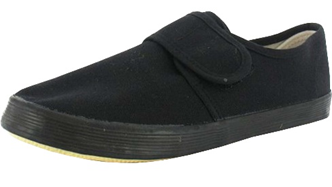 a big schoolbag every day
 
water bottle

play piece

Brain Break Snack

Packet of tissues

Plimsolls for use in class and the gym
A full change of spare clothes in a plastic bag to be left in school in case of accidents
Please name everything!
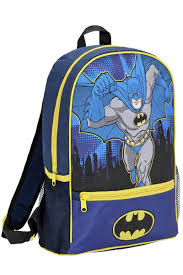 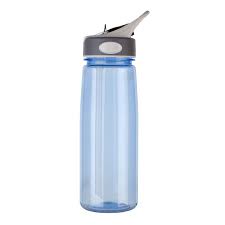 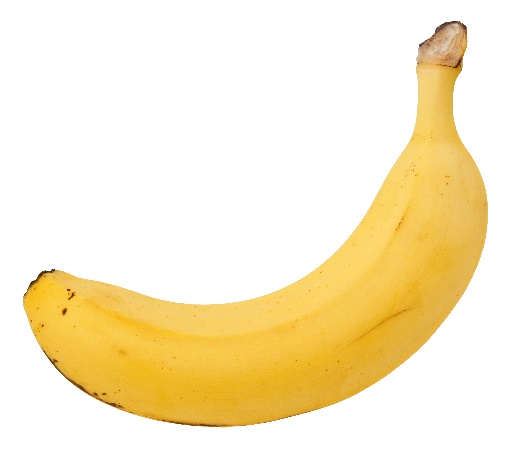 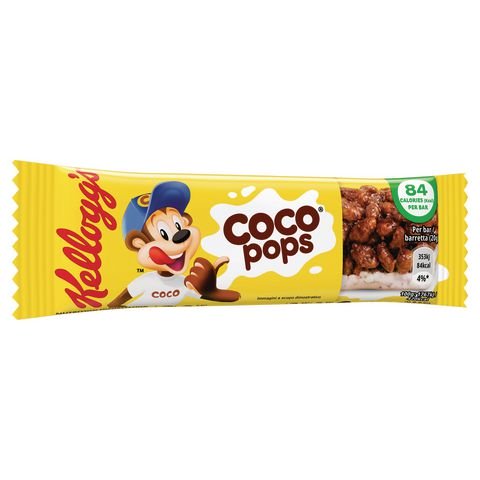 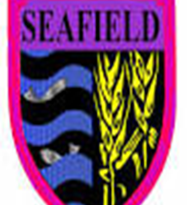 Curricular Items
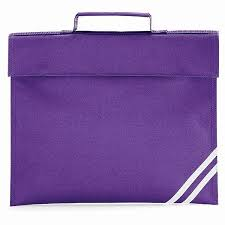 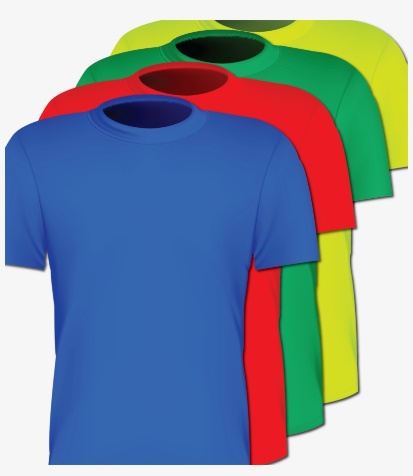 Infant Book Bag
P.E. kit 
(plain coloured t-shirt and dark shorts)
Slip on gym shoes 

Pupils should come to school in PE kit on PE days. For outdoor PE, especially in Winter please come in  jogging bottoms
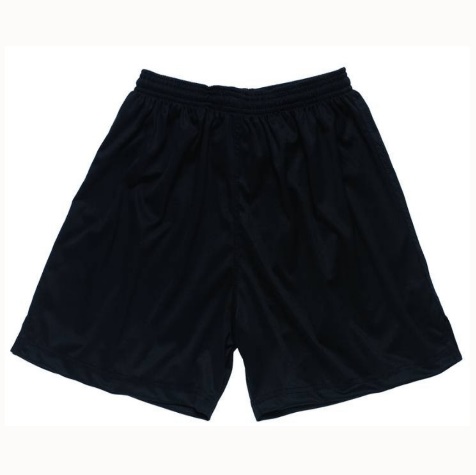 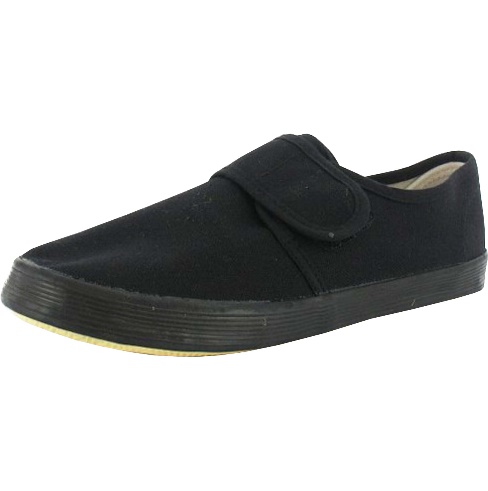 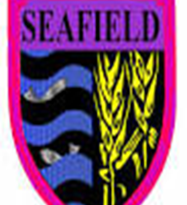 School Uniform
Our uniform encourages a sense of belonging and avoids competition

Purple sweatshirts or cardigans

white polo shirts

grey or black trousers, skirts or pinafores

dark shoes
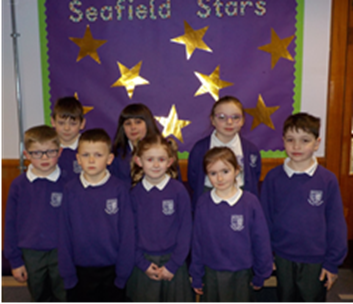 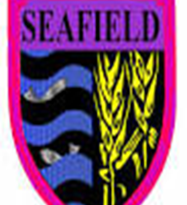 PE KIT
Every week, children in Primary 1 receive 2 hours of planned Physical Education by their class teacher. 



Coloured house t-shirt		FLEMING	 – blue t-shirt

Black/ dark P.E. shorts		BAIRD – green t-shirt

Indoor gym shoes			BELL – yellow t-shirt

								WATT – red t-shirt
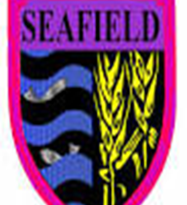 Formal Occasions
At formal occasions, we encourage children to wear formal school uniform.(White Shirt and School Tie)

‘Starting School’ photograph by the Northern Scot. 
 
Individual/ family/ class photographs throughout the year

annual award ceremony in June
 
representing the school at local authority events
 
photographs in the local press
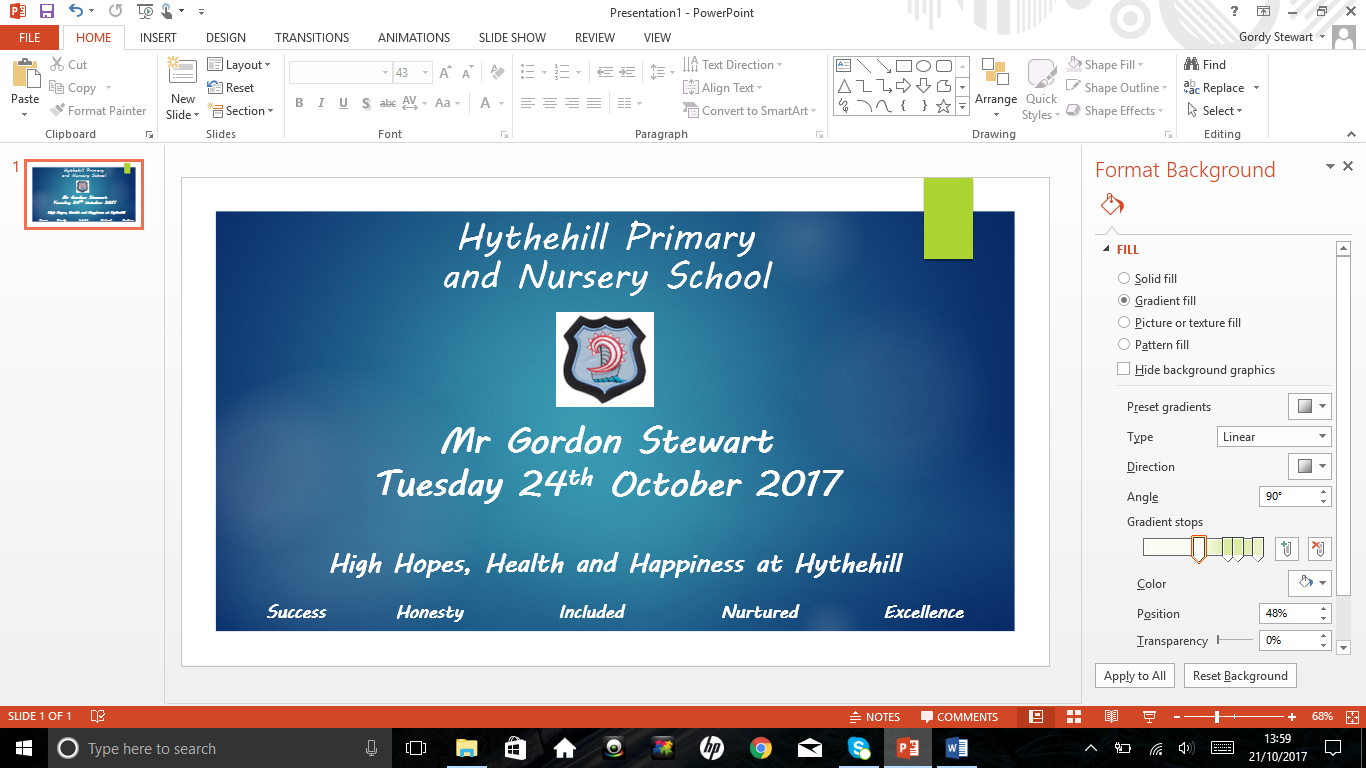 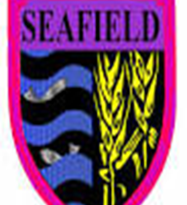 Buying School Uniform
School uniform is available to be purchased from Dallas Designs 

https://www.dallasdesignsltd.co.uk/


Uniform comes in a range of sizes. 
Sample sizes for your child to try on when making an order.
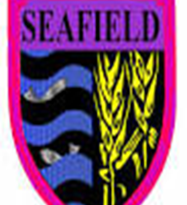 What will your child do?
renew friendships

make new friends

get to know teacher and school staff

build on from pre school 

be introduced to classroom routines

early assessments

PIPS
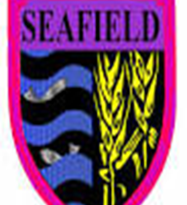 Teaching Staff
welcome you and your child
get to know you both
provide a happy and stimulating environment
communicate with you through Class Dojo


introduce class routines
observe and assess
plan appropriate learning and teaching activities
be available to parents electronically
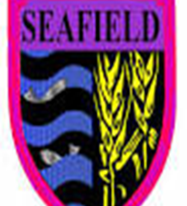 Playtimes
sometimes scary at first
Mrs Matheson our Playground Supervisor and our PSAs available in the school grounds
P7 Helpers as Buddies for the first few weeks
 Separate play areas for year groups
First Aid Trained staff
Playground equipment
Rights Respecting Schools Playtime Charter
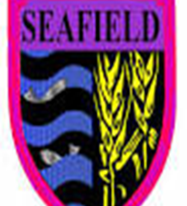 Lunchtimes
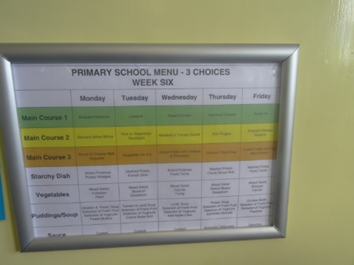 All children in P1-5 eligible for free school meals
3 daily choices
4 week menu
3 lunchtime supervisors
Senior Leadership or Pastoral Care staff support
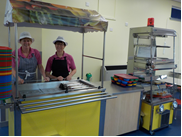 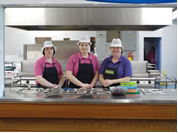 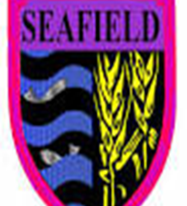 Getting Ready for School
encourage your child to be independent
fastening coats
trousers - no belts please!
hanging up coats
unpacking bags 
please ensure you read the lunch menu with your child so they know what choice they are to make for their lunch
read lots of stories
talk lots and encourage lots of questions
play board games
singing nursery rhymes and read fairy tales
spot numbers and shapes in the environment
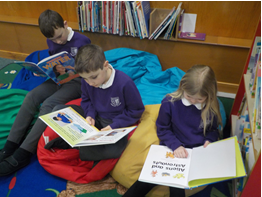 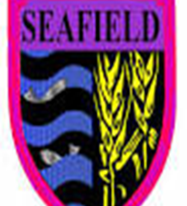 Advice and Preparation
please name all belongings

absence procedures –inform the office 

check schoolbag nightly for letters

check your email

Punctuality

School newsletter

home-school partnership – let staff know of any concerns

keep valuables and toys for home
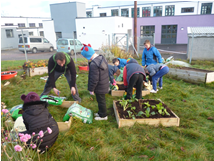 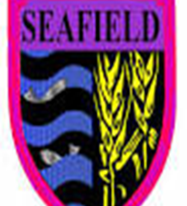 Homework Tasks
All Primary 1 pupils receive weekly homework tasks

TERM 1
Terms 1 and 2 
-phonic sounds and actions to practise at home and reading will be issued when children are ready. They don’t all receive a book at the same time.
-Weekly numeracy task

Terms 3 and 4
-Reading homework 
-New phonic sounds and actions
-Weekly literacy task
-Weekly numeracy task


.
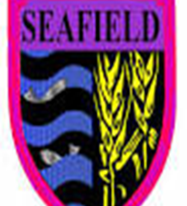 Moving Forwards
Allocation of P1 classes coming out in the next few weeks

Telephone calls to ELCC settings next week
 
P7 buddy for next session arranged soon
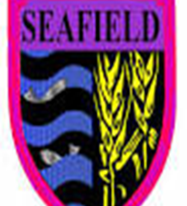 In Closing
We do hope that you have found our first induction session helpful for your child starting Primary 1. 


If you have any questions or queries following today’s session, please contact us on admin.seafieldp@moray-edunet.gov.uk

. Alternatively, please call Seafield School Office and we will try our best to answer any questions you may have. 


Miss Angela Stuart
(Depute Head Teacher)
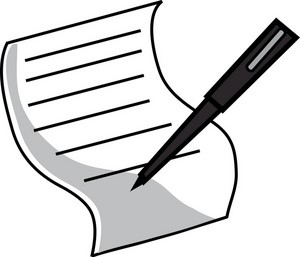 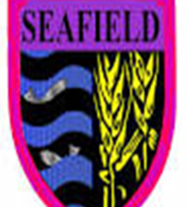 Finally…
Welcome to 
Seafield Primary!
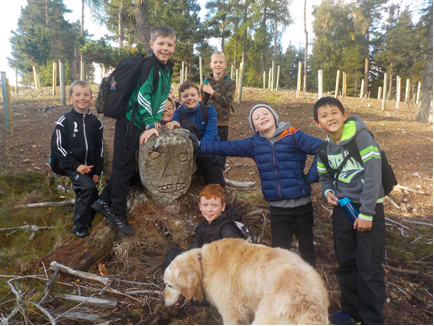 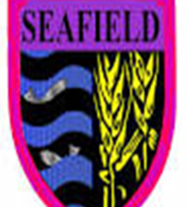 Enquiries
Contact Number

School Telephone: 01343 547792
School Address

Seafield Primary School
Deanshaugh Terrace
Elgin
Moray
Scotland
IV30 4ES
E-mail

admin.seafieldp@moray-edunet.gov.uk